pszczółki
Autor: Kazik Klimek
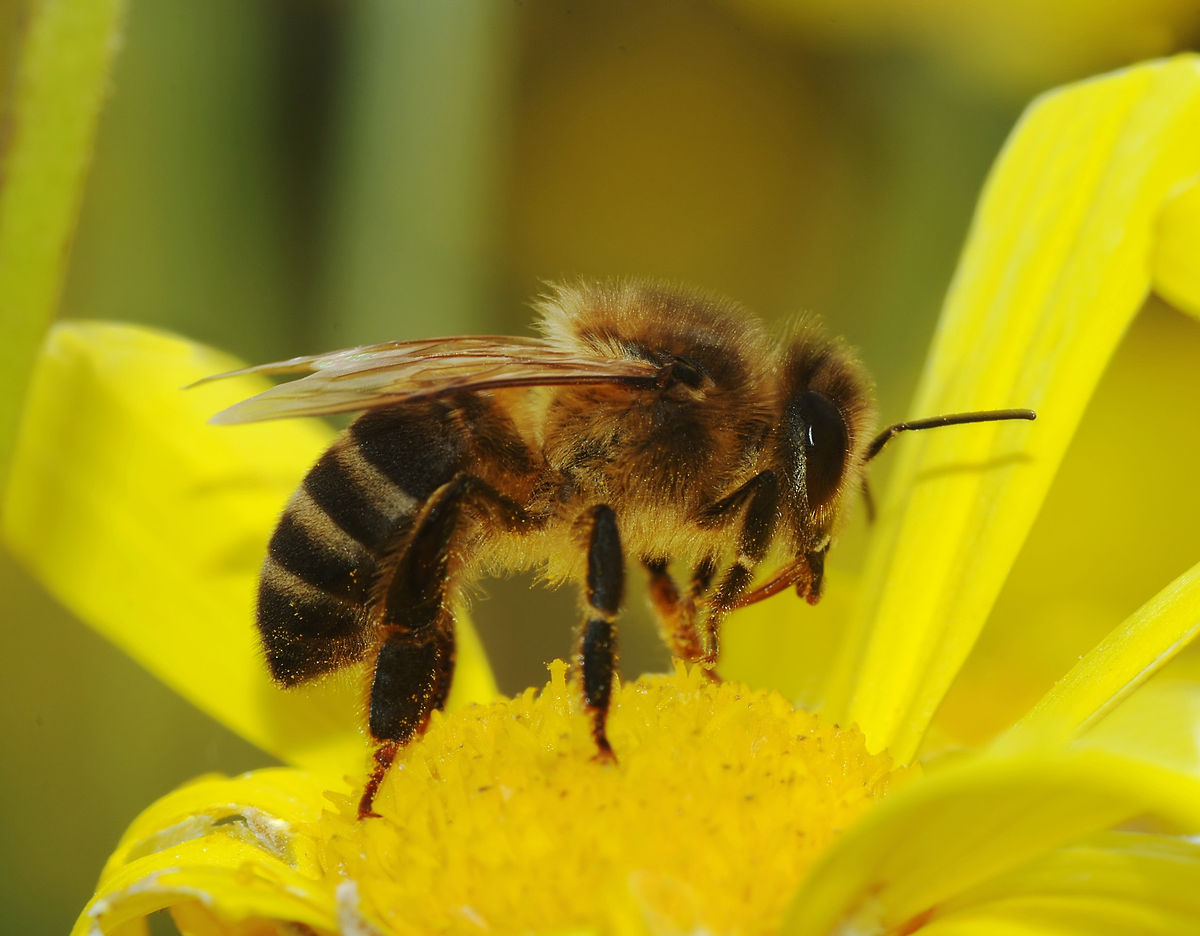 [Speaker Notes: A oto pszczółka!]
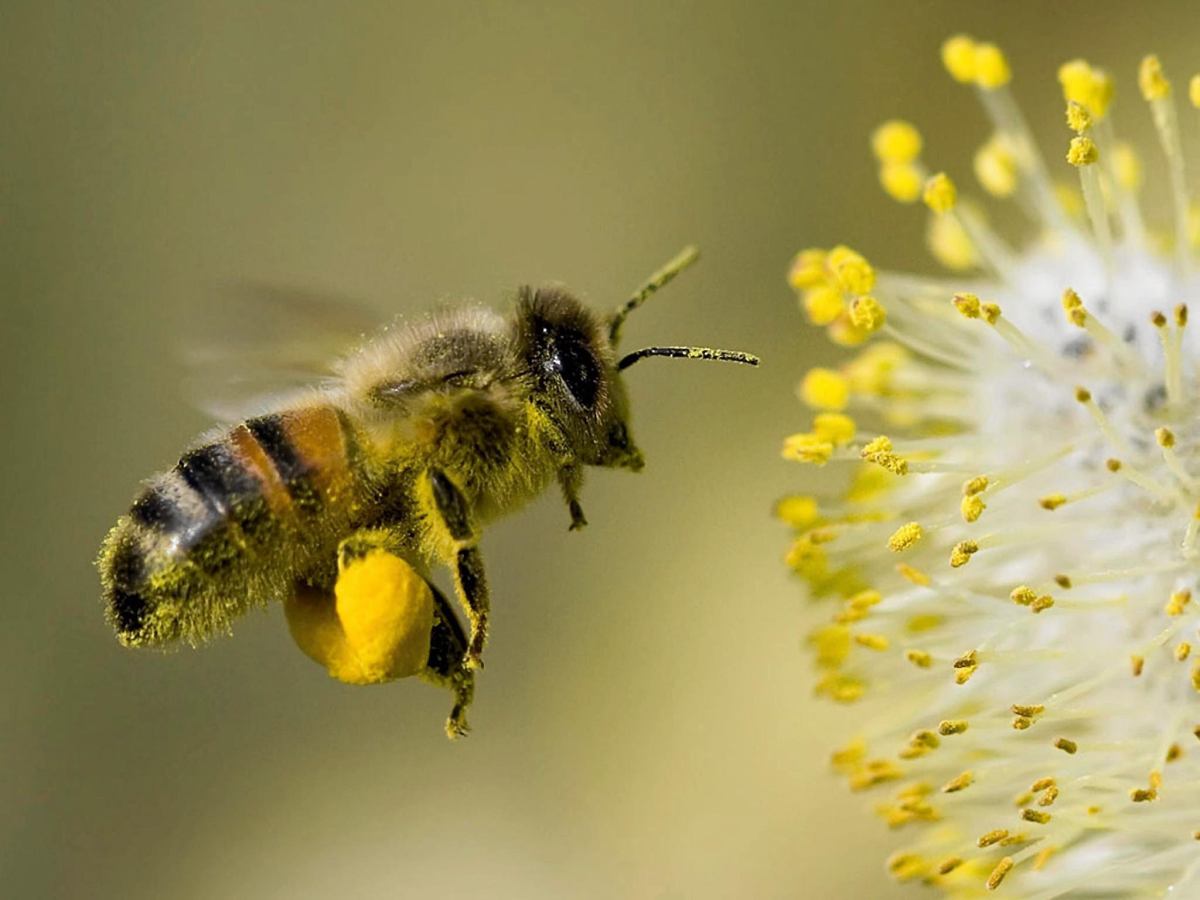 [Speaker Notes: Pszczółka leci do kwiatuszka!]
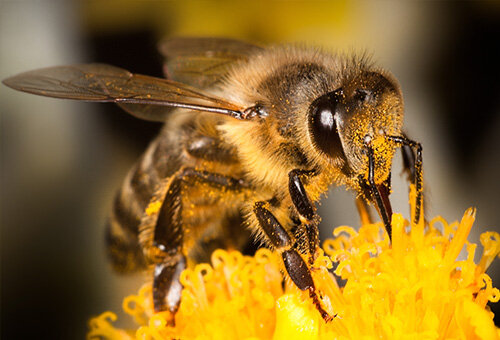 [Speaker Notes: Pszczółka na kwiatuszku.]
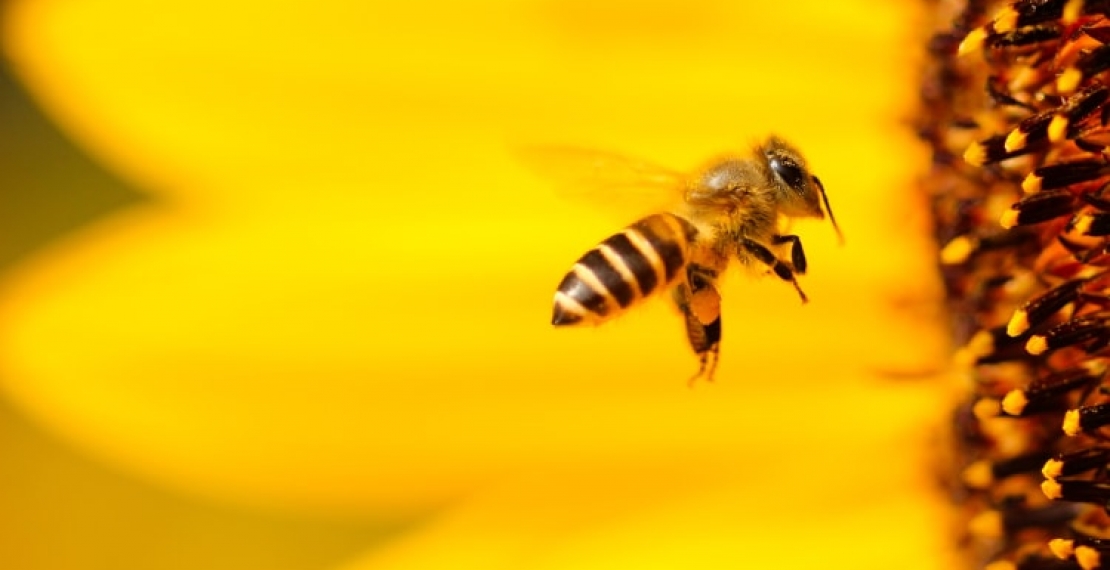 [Speaker Notes: Pszczółka leci!]
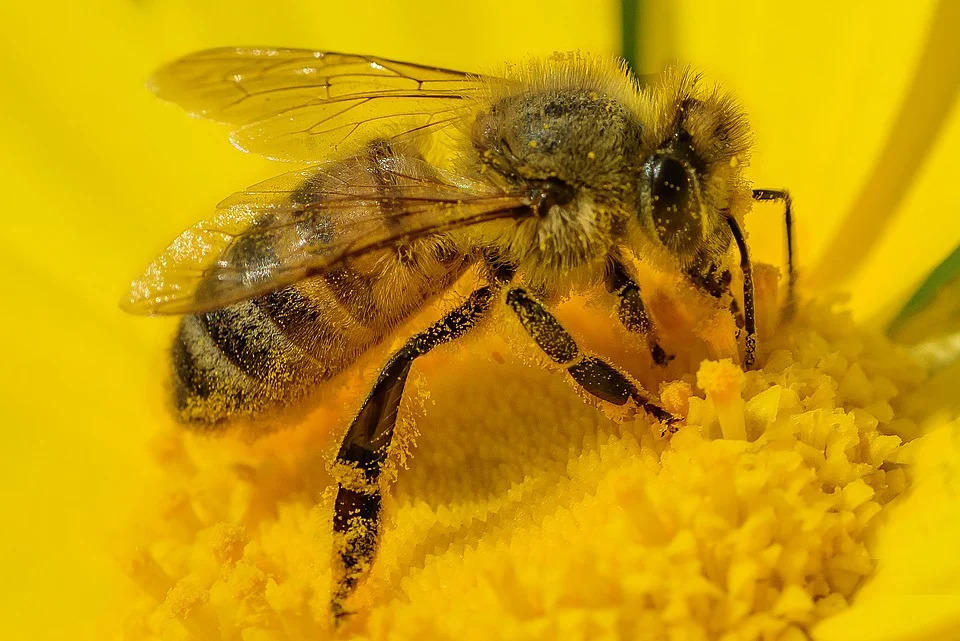 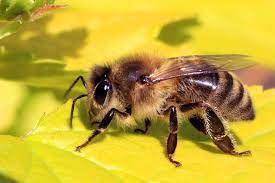 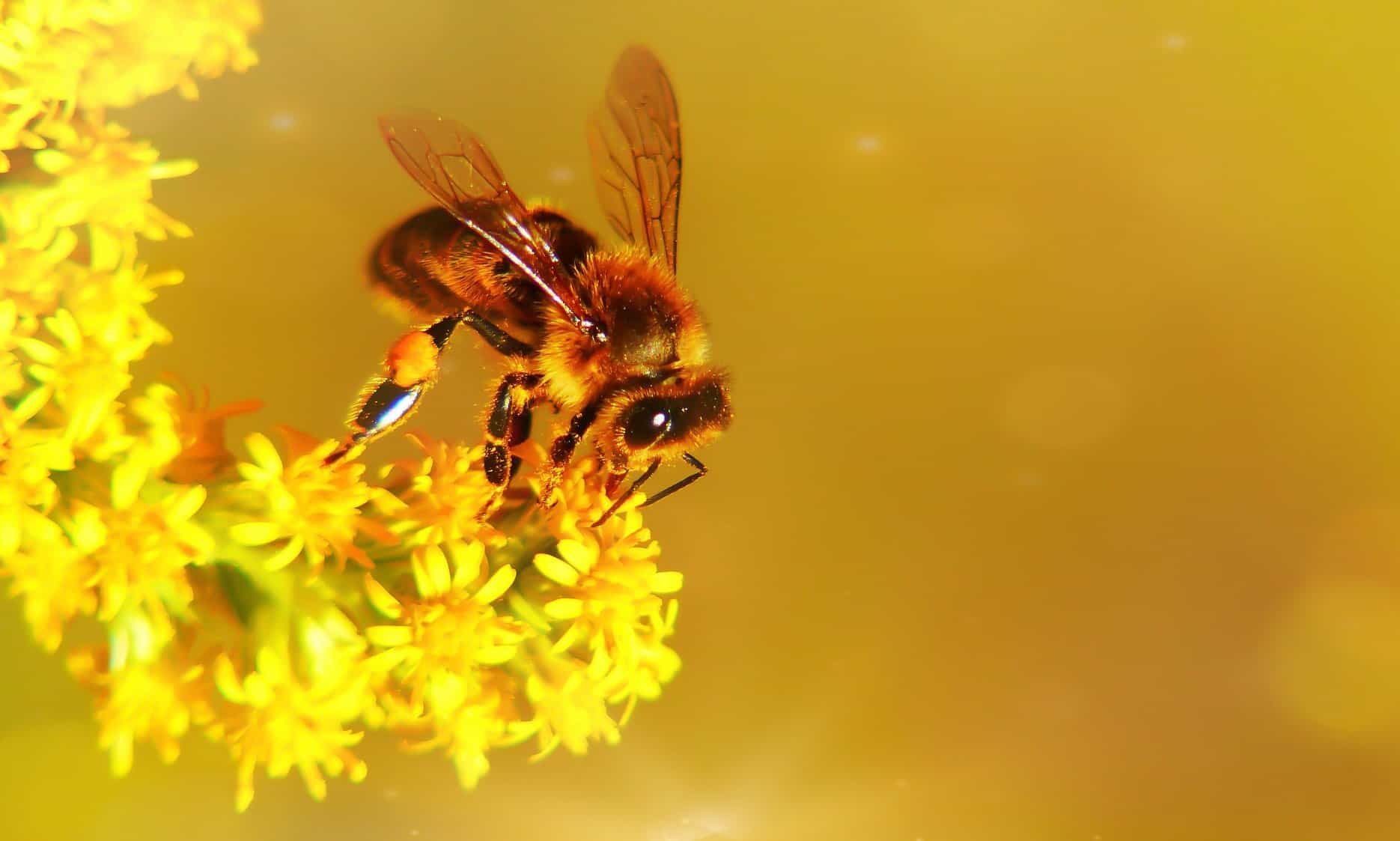 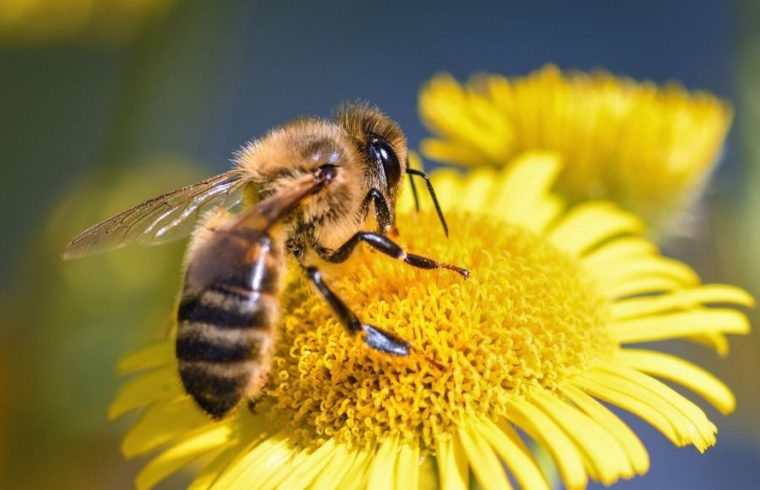 [Speaker Notes: Pszczółki!]
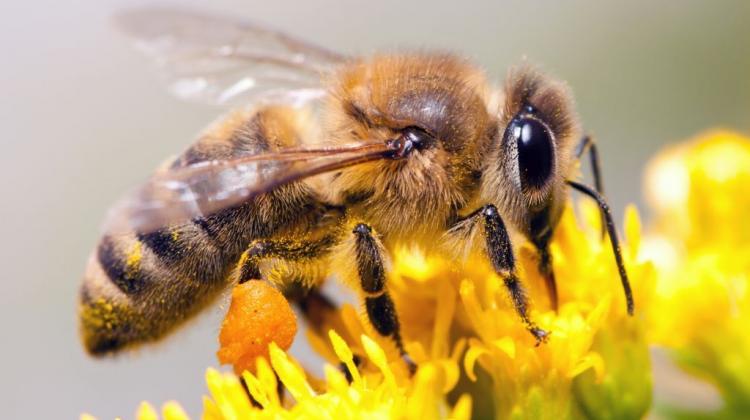 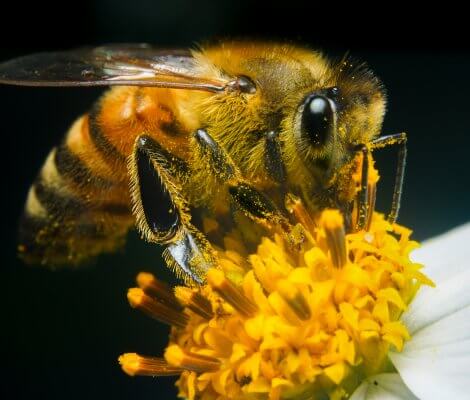 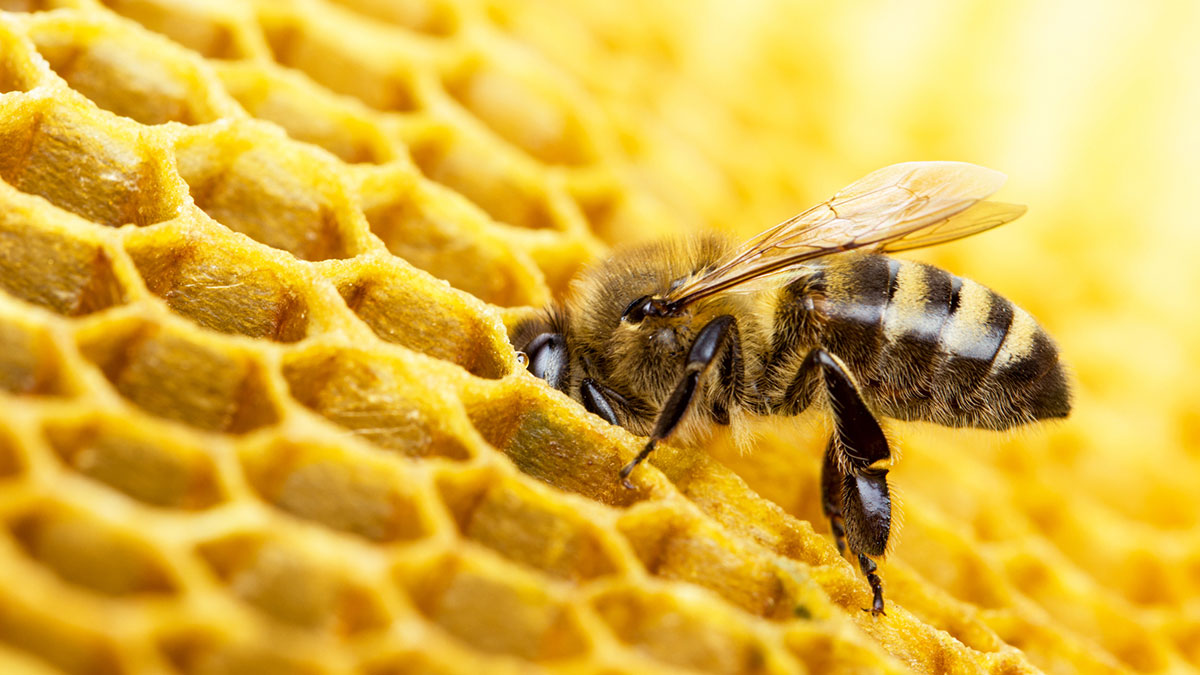 [Speaker Notes: Pszczółki i miodek!]
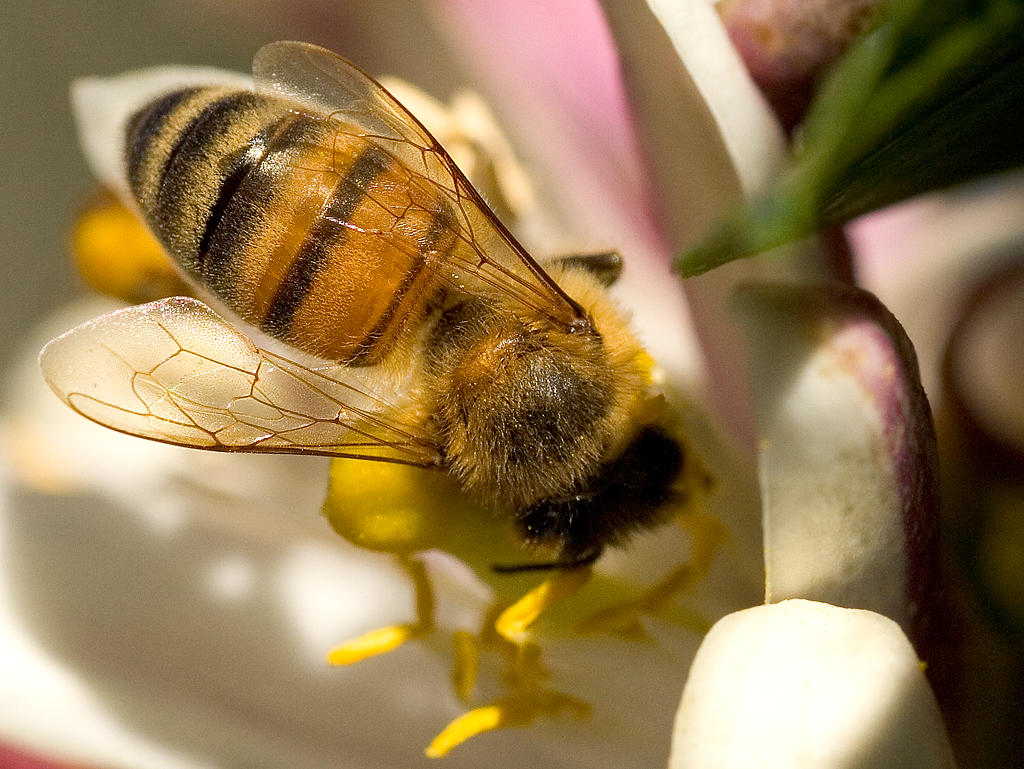 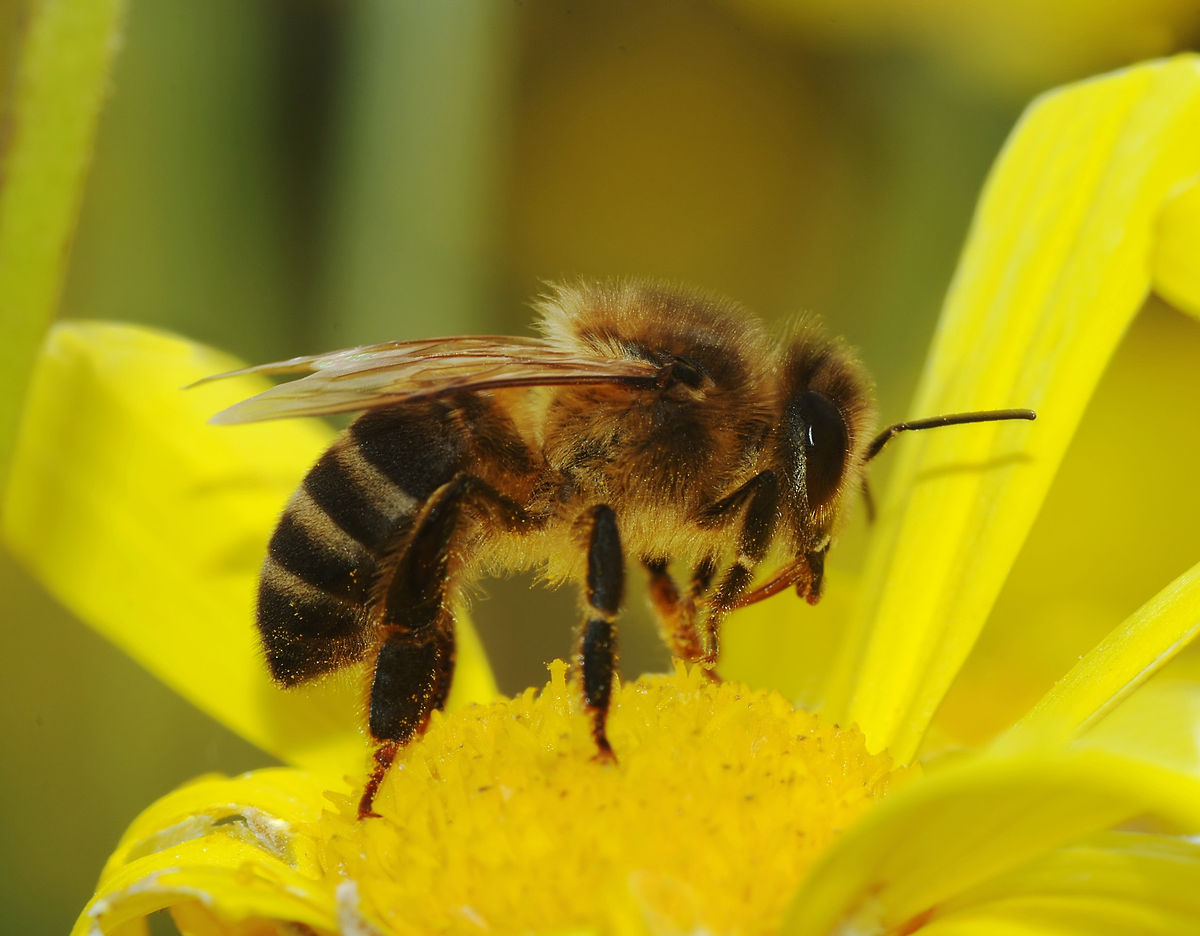 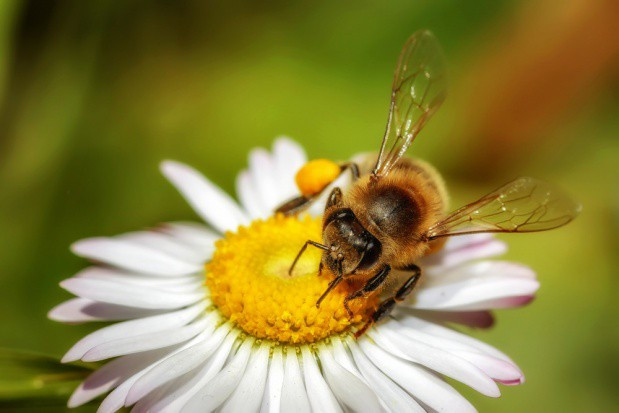 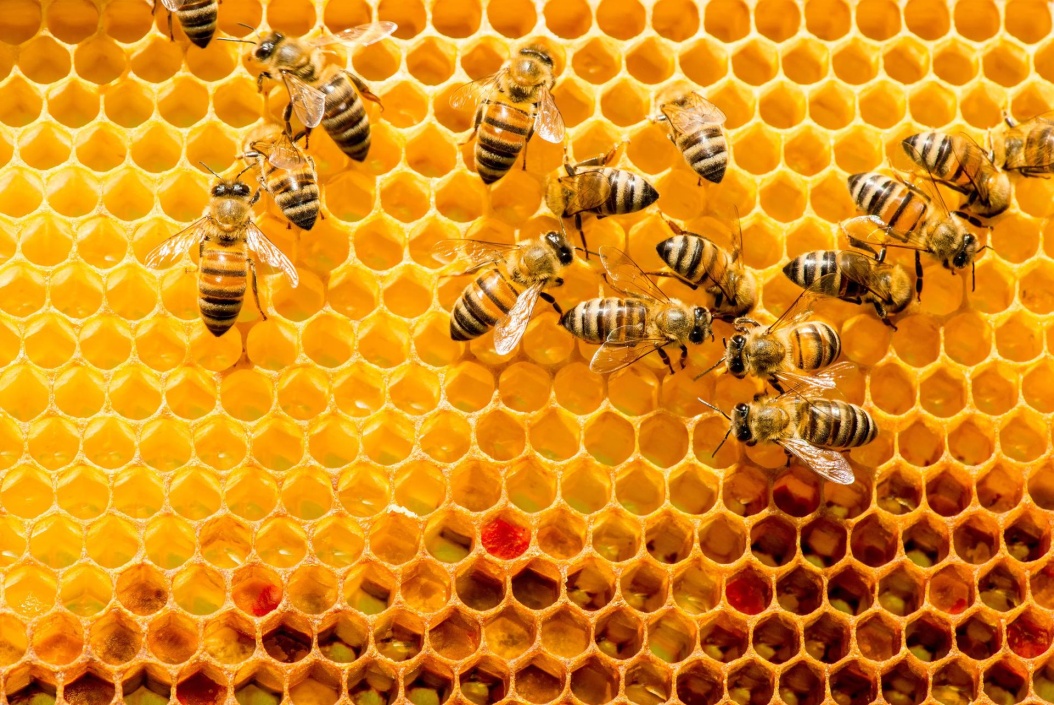 [Speaker Notes: Więcej pszczółek!]
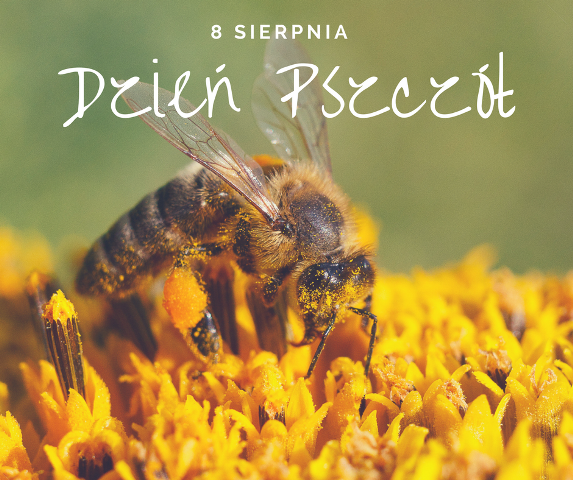 [Speaker Notes: Dzień pszczółki]